OBJECTIFOrientation réussie
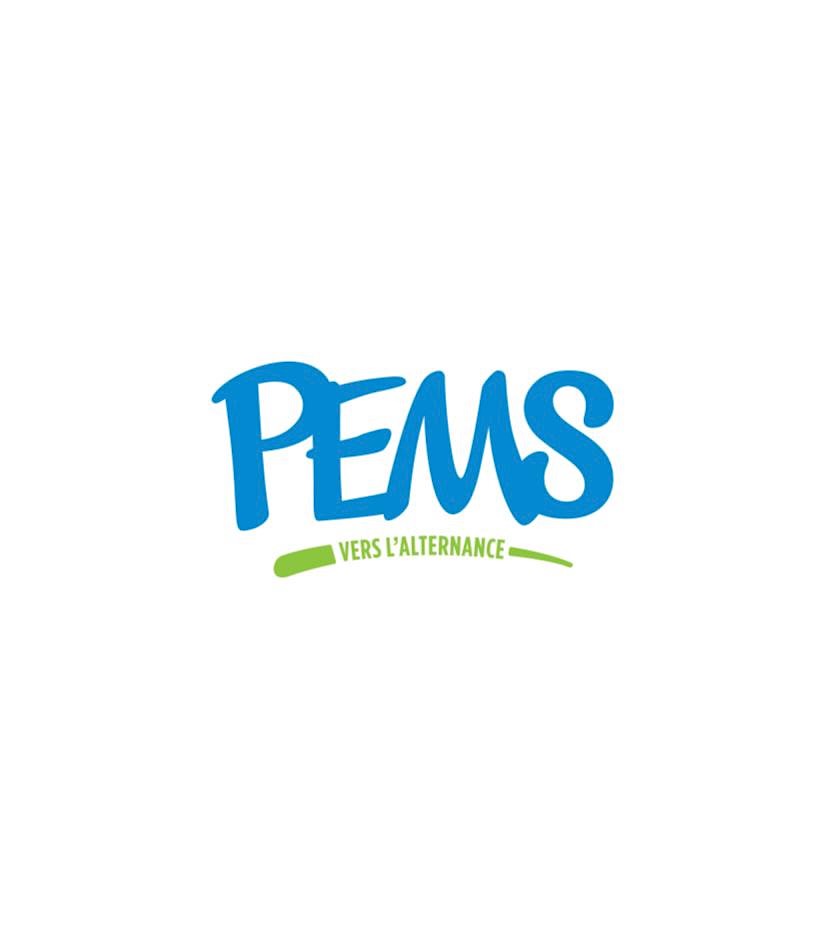 Mme KHALDI Najiya
Professeur d’Économie-Gestion
Lycée de La Plaine de Neauphle
Trappes
Lycée de La Plaine de Neauphle à Trappes
 Lycée politique de la ville
 3 collèges dans la ville de Trappes
 Montées en lycée en flux tendus
 Situations économique et sociale difficiles pour la plupart des élèves
 Majorité d’élèves boursiers
 2 classes de STMG 1ière et Term 
 2 classes = 3 groupes Politique décidée par le lycée
CONTEXTE DU LYCÉE
CONTEXTE DE CLASSE TSTMG3
Explications
LIEN LOGIQUE
SOLUTIONS ENVISAGÉES
PARCOURS EMPLOI MOBILITÉ SPORT
PRÉSENTATION PEMS
Création :  Créé par ENGIE et mis en place par la Fondation Agir Contre l’Exclusion (FACE)

Objectif : accompagner des jeunes filles et garçons âgés de 17 à 25 ans, issus des quartiers prioritaires de la politique de la ville, des quartiers de veille active et des foyers isolés, dans la recherche d’un contrat d’alternance.
CONTENU DE L’ACCOMPAGNEMENT
Un accompagnement professionnel collectif sous forme d’ateliers
Savoir-être, simulation d’entretiens d’embauche, aide à la rédaction d’une lettre de motivation, d’un CV …
Des activités sportives et culturelles
Participation à des évènements sportifs
Une semaine d’immersion à l’Armée
au sein d’une base de l’armée de l’Air ou de Terre ou chez les pompiers
Un parrainage professionnel
Un parrain au sein d’un partenaire du programme peut être désigné pour aider le jeune dans ses démarches.
La possibilité d’effectuer un stage en entreprise
Un suivi individuel personnalisé
RÉSULTATS DE 2019
100 jeunes accompagnés
3 mois d’accompagnement
Une centaine d’ateliers professionnels et sportifs
20 entreprises engagées dans le parcours
80% de sorties positives
https://face-paris.org/pems/
Contexte favorable
peu d’élèves - pas d’épreuve de spécialité

Premier essai cette année au Lycée de Trappes
Ce n’est pas les élèves qui iront à la fondation mais la fondation qui viendra en classe
Mise en place des premiers ateliers le 2 mars et toutes les semaines
Seulement les élèves volontaires
CONTEXTUALISATION À TRAPPES
Si le programme fonctionne au sein du lycée:
 Extension aux trois groupes TSTMG
Premiers résultats attendus fin mars
 Premier retour de la coordinatrice du projet PEMS (Mme MICHON)
CONCLUSION